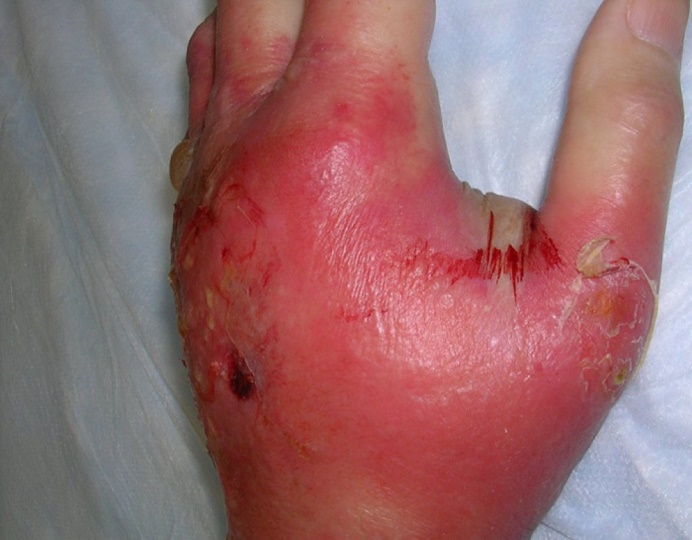 Genus StreptococcusGram positive cocci in chains
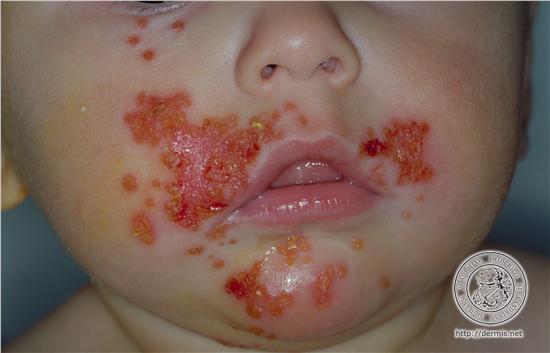 Streptococci (Classification) 
                                                      O2 requirement 
Aerobic  & facultative                                        Obligate anaerobes
           anaerobes                                              eg.Peptostreptococcus
                    Hemolysis 
Alpha hemolytic             Beta-haemolytic           Gamma hemolytic
    (Viridans group)                                                 (Enterococcus group)
    Classified                   Serological grouping                   Classified 
    into species                  (Carbohydrate C)                      into species
    based on                                                                           based on
 physiological                20 Lancefield groups                physiological
 & biochemical               (A to V except I &J)                 & biochemical
  properties                                                                             properties
                                  Serological typing(M Protein)
                         Griffith types (1,2,3 etc. upto 80 types)
Alpha haemolytic: greenish discoloration around colonies detected on BA due to partial hemolysis. Eg. Viridans streptococci and Streptococcus pneumoniae.
Beta haemolysis: clear colorless zone of  complete haemolysis. Eg: Streptococcus pyogenes.
Gamma hemolysis: non hemolytic
Beta and alpha haemolysis
Streptococcus pyogenes(Group A streptococci)
Morphology: Gram positive cocci(GPC)
 0.5-1.0µm in diameter arranged in chains due to the cocci dividing in one plane only & daughter cells failing to separate complete.
Some strains have protein capsule of hyaluronic acid.
Gram’s stain and 3D image
Cultural characteristics: 
Aerobes & facultative anaerobes.
Grows only on media containing blood, serum or glucose in 24 hours.
On BA: colonies are small, pin-point, semi-transparent, low convex with wide zone of β-haemolysis.
Selective medium -1:500,000 crystal violet BA
Liquid media – glucose broth. Growth occurs as granular turbidity with powdery deposit. Bacterial chains being heavier settle down as deposit.
Biochemical Reactions:
CATALASE negative, all staphylococcus are catalase positive.
Bacitracin sensitive.
Antigenic Structure: 
Capsular Hyaluronic Acid- capsule inhibits phagocytosis
Group Specific Polysaccharide Antigen- 20 Lancefield groups (A toV except I&J) 
Type Specific Antigen- Protein antigens(80 Griffith serotypes) further subdivided based on surface proteins into M,T &R.
Toxins and Enzymes – contribute to virulence
Toxins: Exotoxins.
Haemolysins:  2 types of haemolysins produced.
Streptolysin ‘O’- Oxygen labile & heat labile, lyses RBC & cytotoxic for neutrophils &cardiac tissue. It is antigenic antistreptolysin’O’(ASO)appears in serum following streptococcal infection, titre >200 units.
Streptolysin ‘S’- Oxygen stable responsible for haemolysis around colonies on BA plate. Not antigenic.
ii.	Pyrogenic toxin(Erythrogenic toxin) -  Responsible for rash in Scarlet fever.
Enzymes:
Streptokinase(fibrinolysin): Promotes lysis of fibrin. Facilitates spread of infection by breaking down fibrin barrier.
Deoxyribonuclease (Streptodornase): liquify the highly viscous DNA and responsible for thin serous character of streptococcal pus.
Nicotinamide adenine dinucleotidase (NADase): leucotoxic.
Hyaluronidase: breaksdown hyaluronic acid & helps spread of infection in intracellular spaces
Pathogenesis
Pharyngitis and impetigo
Cellulitis of the arm
Non-Suppurative Complications
Acute Rheumatic fever(ARF) – A disease involving the heart valves more commonly Mitral and Tricuspid valves. 
 Acute Glomerulonephritis(AGN)- disease of the glomerulus of kidney
These complications occur 1-4 weeks after the acute infection.
 Str. pyogenes is no longer detectable when these complications set in.
  ARF is preceded by sore throat and AGN usually by skin infection, sometimes also by throat infection.
Reason: probably common cross reacting antigen.
Mitral stenosis and AGN
Group A streptococcal infection of throat -----> antibodies produced ----> Abs cross react with myocardium and heart valves ------> complement component C3 &C5 activation and tissue destruction.
Streptococcal skin infection -----> Ab’s produced that cross react with components of glomerular basement membrane -----> comlement activation and tissue destruction.
Lab diagnosis
For pyogenic (Acute suppurative)infections: Streptococcus pyogenes can be isolated.
Specimen: pus, blood, CSF.
Collection & transport: collect aseptically and inoculate immediately OR transport in Pike’s transport medium.
Gram’s staining: GPC in chains
Culture: specimen is inoculated on blood agar medium and incubated at 37oC for 18-24 hours.
e. Colony morphology and Staining:
On BA – Pin-point semitransparent colonies with wide zone of β-haemolysis.
Gram stain from colonies: GPC in chains.
Liquid medium(glucose broth): Granular turbidity with powdery deposit. 
f. Biochemical Reactions: catalase negative
g. Identification:
Bacitracin sensitivity: more sensitive than other bacteria to bacitracin 1unit/ml
CAMP test negative – test positive for group B. 
h. Lancefield grouping.
Bacitracin susceptibility
2. For Non suppurative complications-Str. Pyogenes cannot be isolated
Antibody detection (Serology)provide retrospective evidence of streptococcal infection
Antistreptolysin O (ASO) test: a titre of >200 units is significant in ARF and indicates prior streptococcal infection.
ASO test is a toxin neutralisation test
For AGN antideoxyribonuclease B (anti-DNAase is more reliable. Titres > 300to350 is significant.
Treatment
Penicillin G is the drug of choice. 
In patients allergic to penicillin erythromycin or cephalexin is used.
Vaccines are not available.